Remote Vetting and Assistanceto Ships Overseas
Steve Bond, PMO Southampton, UK.
5th International Port Meteorological Officers Workshop, Vina del Mar, Chile. 20-24 July 2015
What is Remote Vetting and Assistance?
PMO’s need to maintain an open line of communication with their observers to preserve the quality and quantity of their observations.
QUARTERLY MONITORING
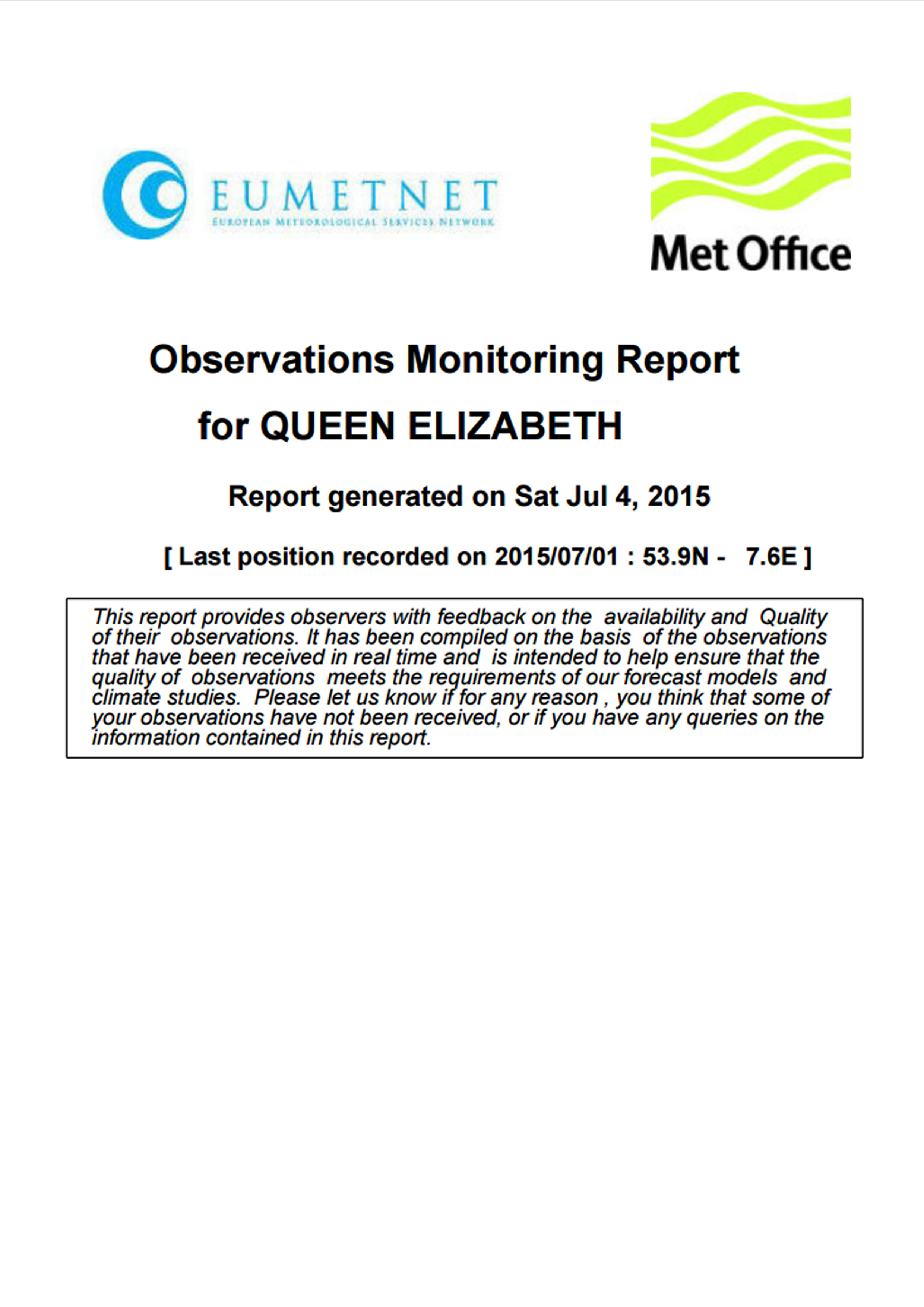 Check the number of observations
Provide quality feedback, advice and guidance
Arrange shipment of supplies and instruments
Arrange a visit by foreign PMO
Send muster sheet
Recover instruments from poor performing ships
The Benefits
Provides owners/managers with information on their fleets’ performance

Provides Captains with information on the performance of their observing officers

Enables PMO’s to keep abreast of their fleet’s performance

Maintains a regular line of communication between PMO and vessel

Greater company buy-in

Increased observations numbers

Higher quality observations
Important to remember…
Remote monitoring does not replace physical ship inspections
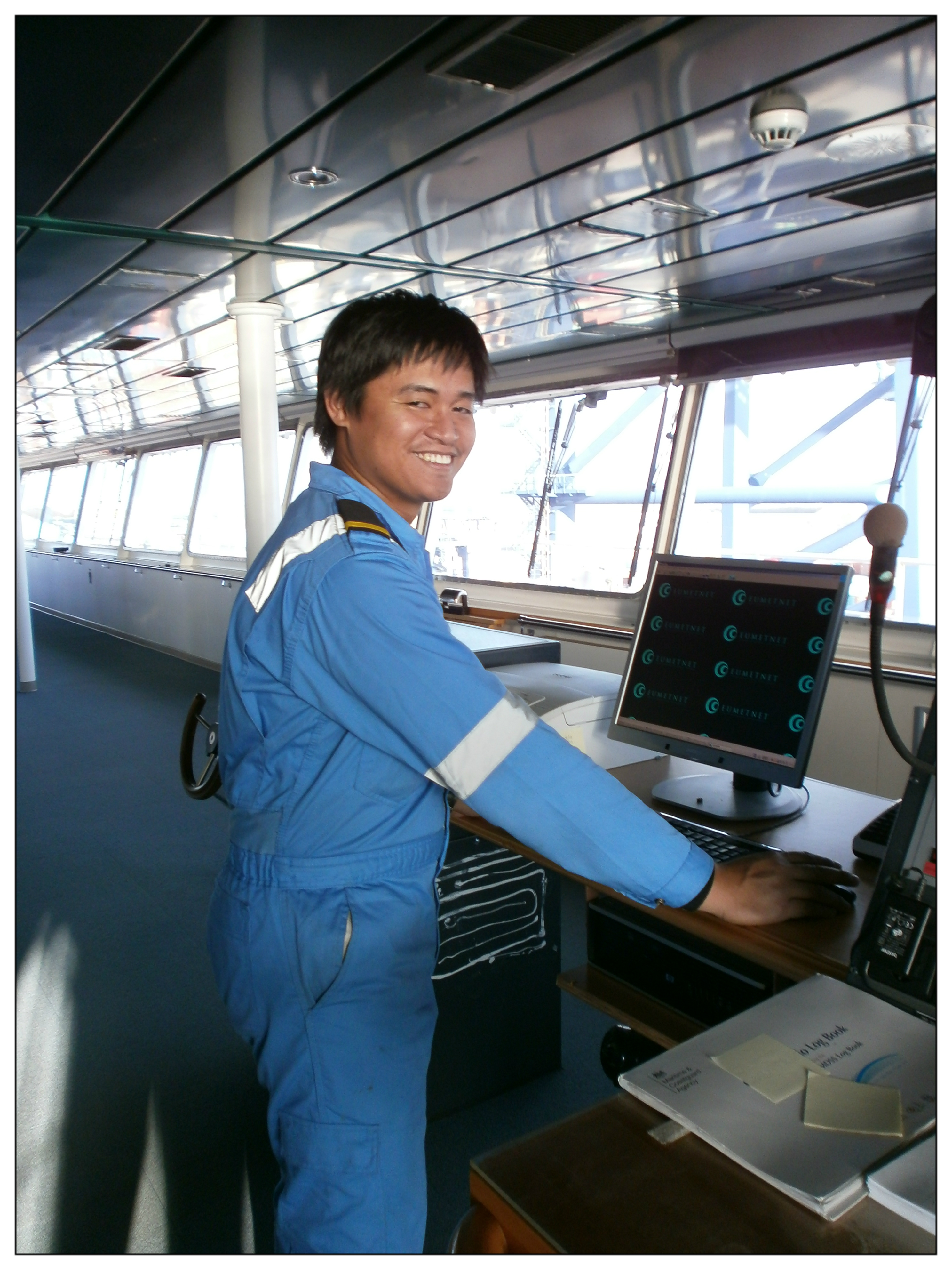 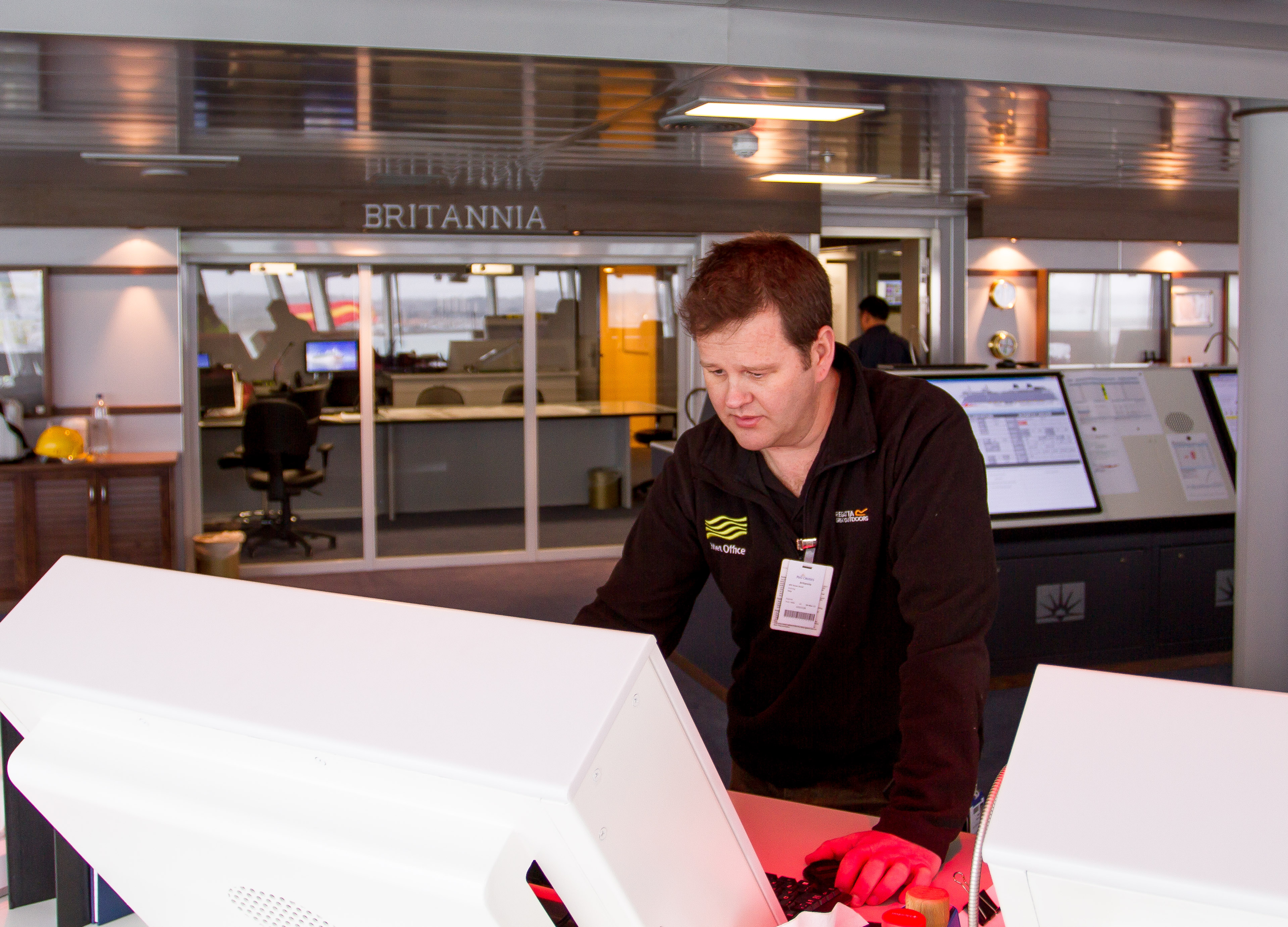 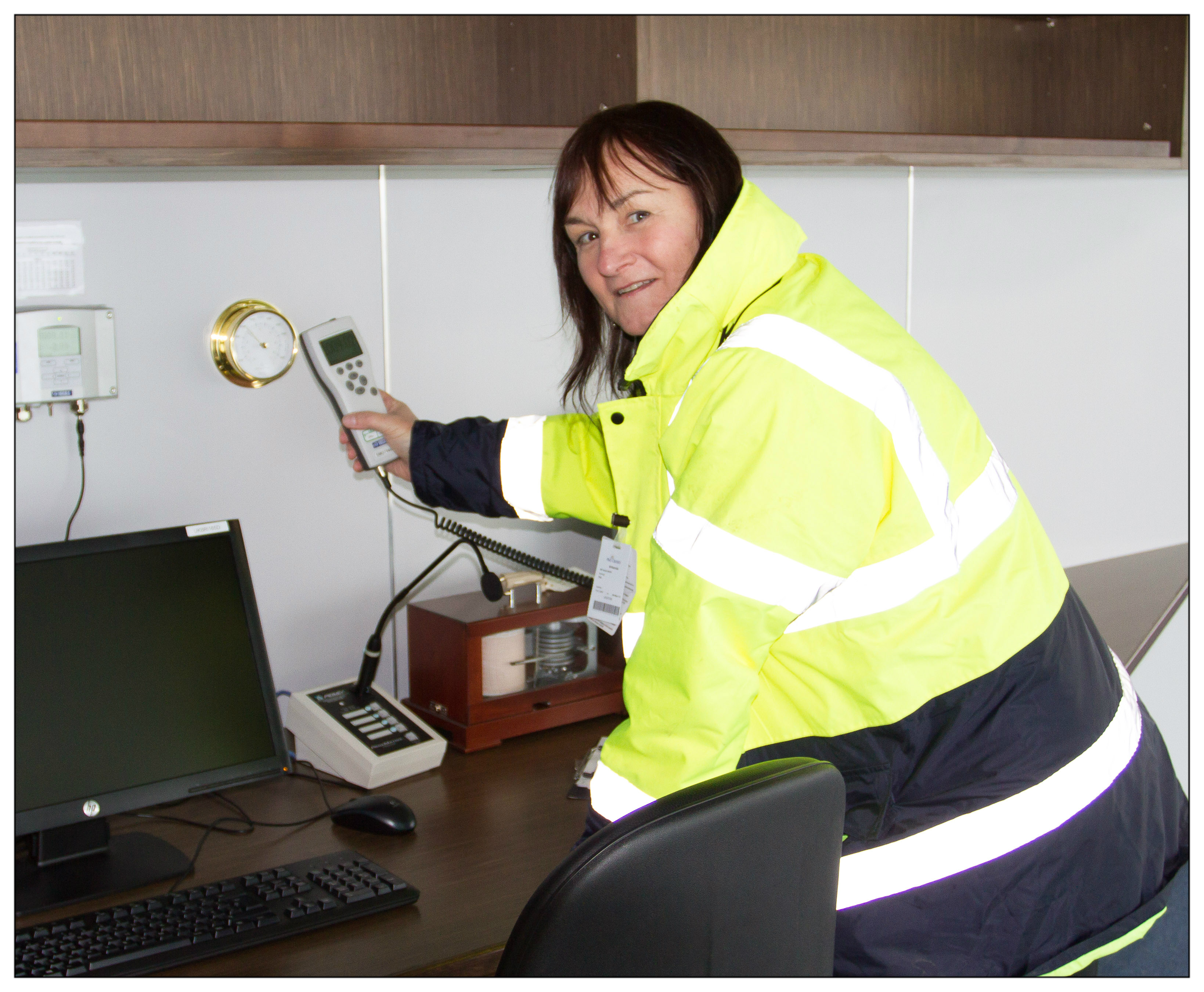 Questions?